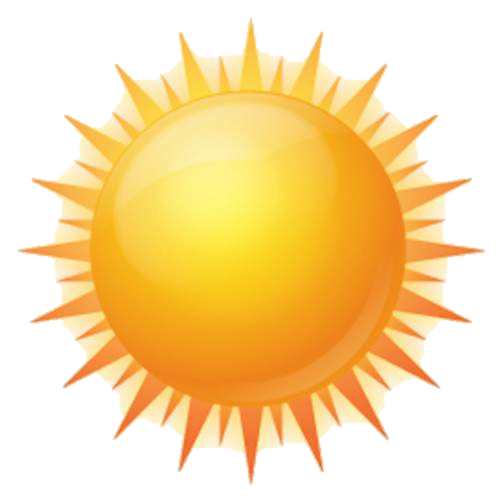 Обобщение опыта работы воспитателя
МБДОУ «Детский сад 
№5 «Родничок»  
Застыловой Елены Алексеевны
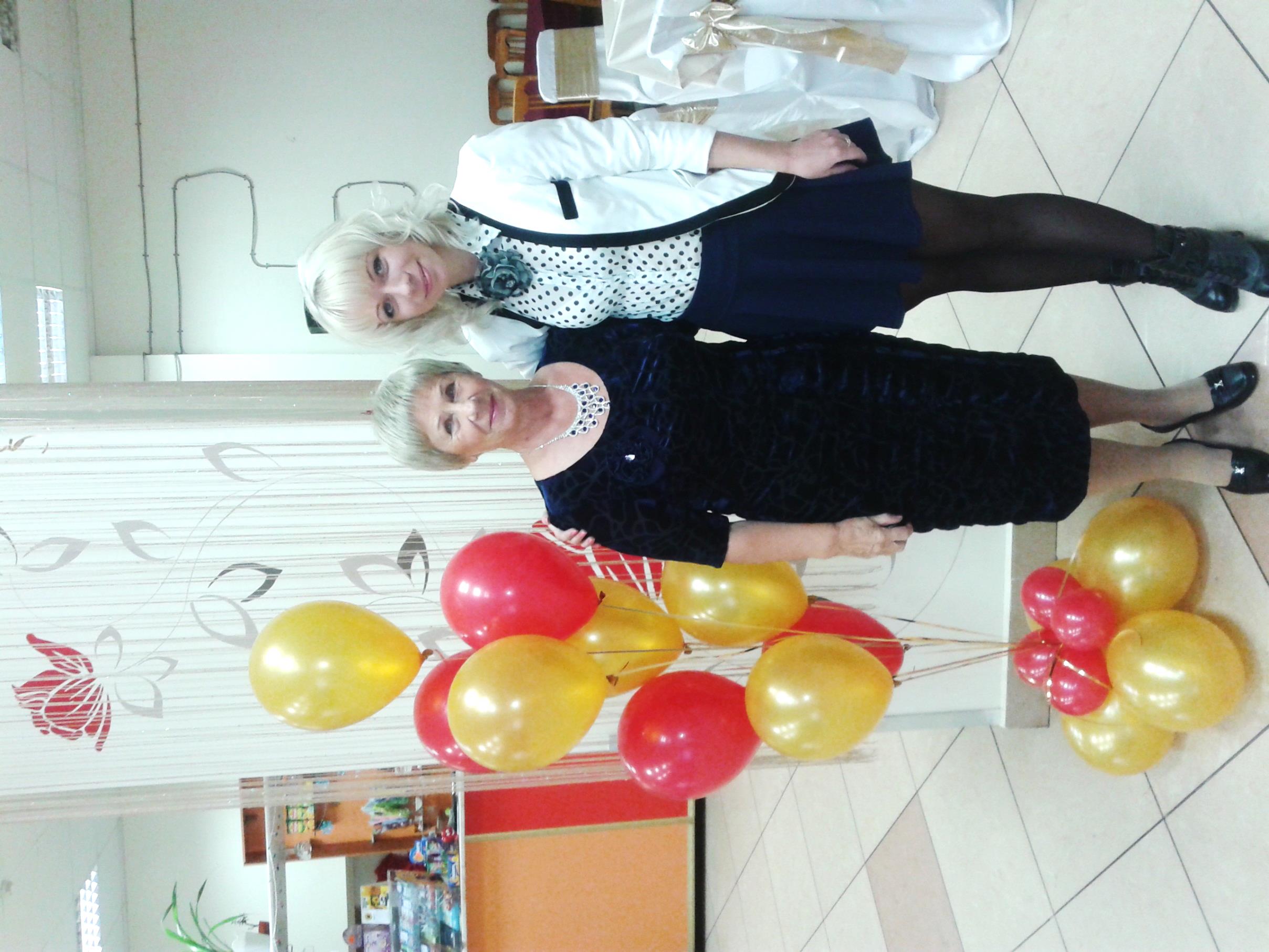 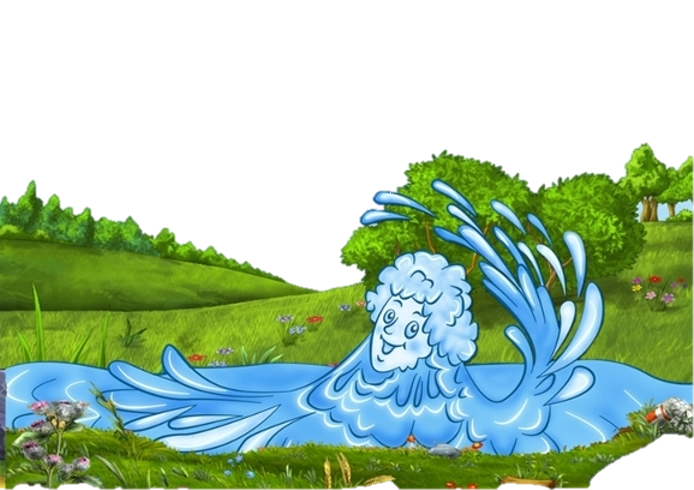 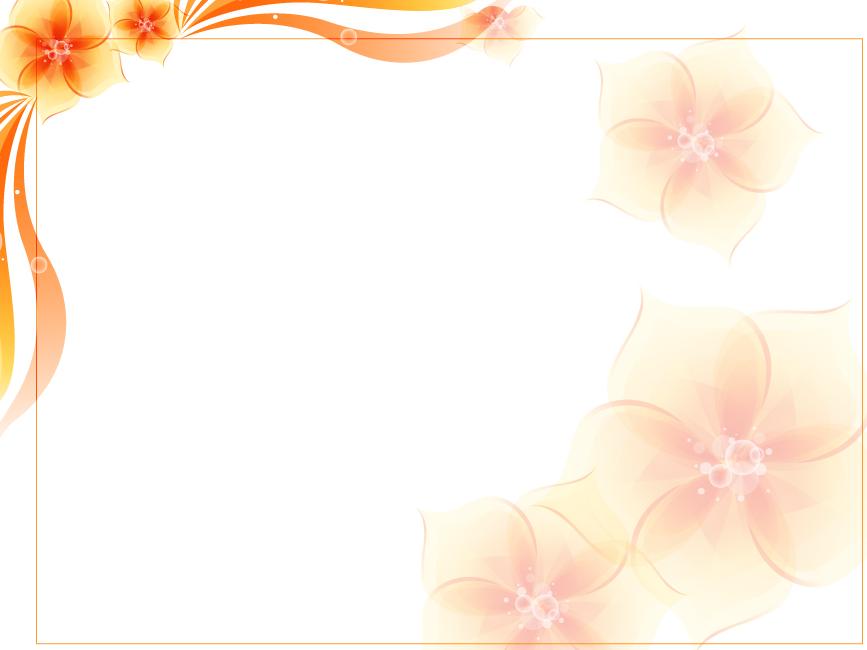 Тема творческого поиска:Детское экспериментирование -как средство развития познавательной активности ребёнка
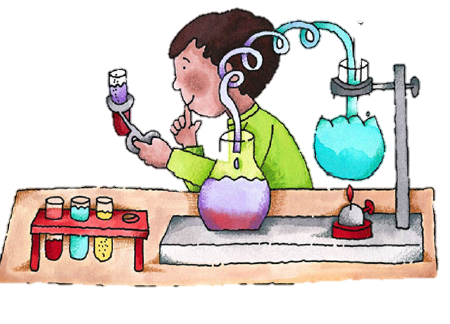 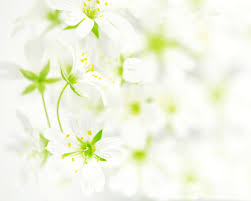 Актуальность:
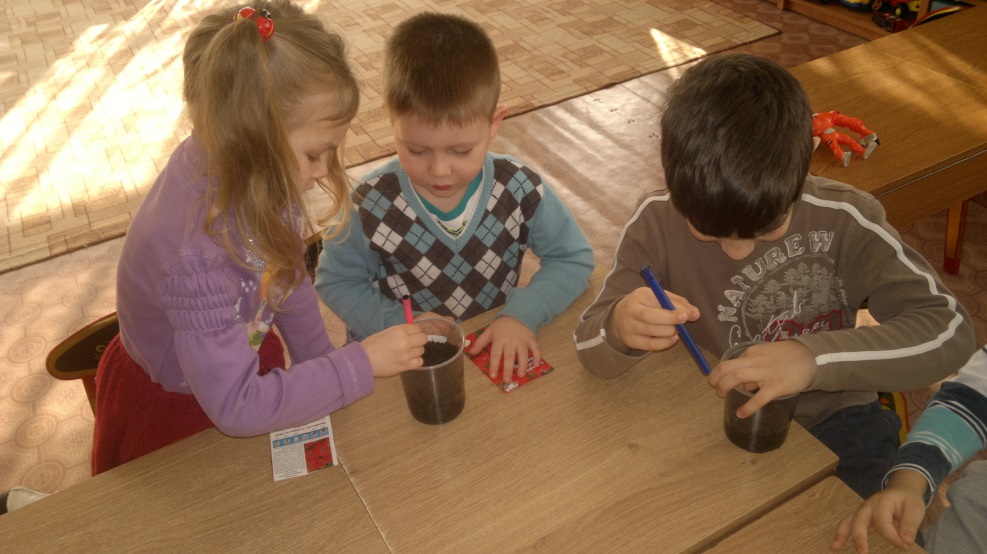 Современное общество, ставит перед детьми  требование, умение добывать самостоятельно знания, использовать добытую информацию в социуме. Детское экспериментирование развивает жажду познания, стремление к открытиям, любознательность, потребность в умственных впечатлениях. Поисковая активность, выраженная в потребности исследовать окружающий мир.
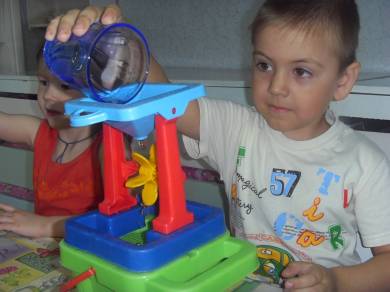 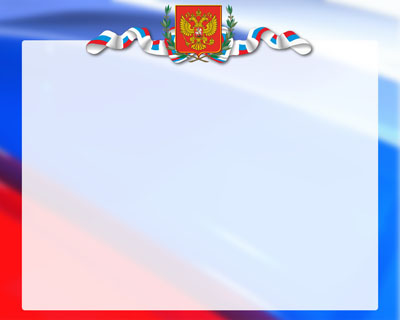 Закон «Об образовании»
ст. 48 Федерального закона «Об образовании в Российской Федерации» от 29.12.12 №273-ФЗ педагогические работники обязаны «развивать у обучающихся познавательную активность, самостоятельность,  инициативу, творческие способности, формировать гражданскую позицию, способность к труду и жизни в условиях современного мира».
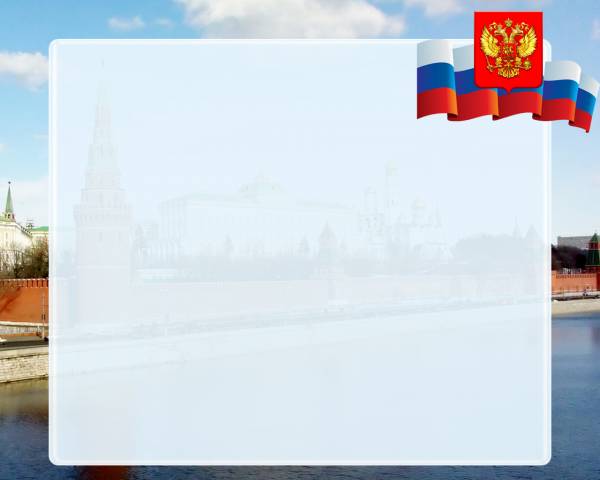 Федеральный государственный образовательный стандарт дошкольного образования (ФГОС ДО)
В ФГОС ДО сделана заявка на инициативную, самостоятельную, любознательную, склонную к экспериментам и исследованиям личность        (п. 4.6, целевые ориентиры); 
 ФГОС ДО выделяет образовательную область «Познавательное развитие», которая делает акцент на формировании познавательных действий, развитии познавательной мотивации, воображения, творческой активности.
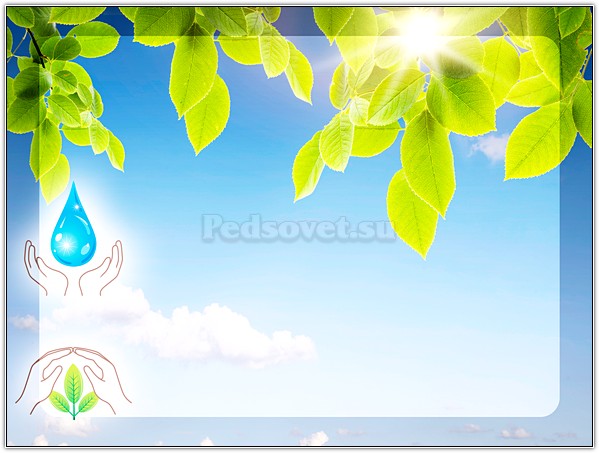 Цель:
развитие у детей познавательной активности, любознательности, стремления                                               к самостоятельному познанию и размышлению через экспериментальную деятельность.
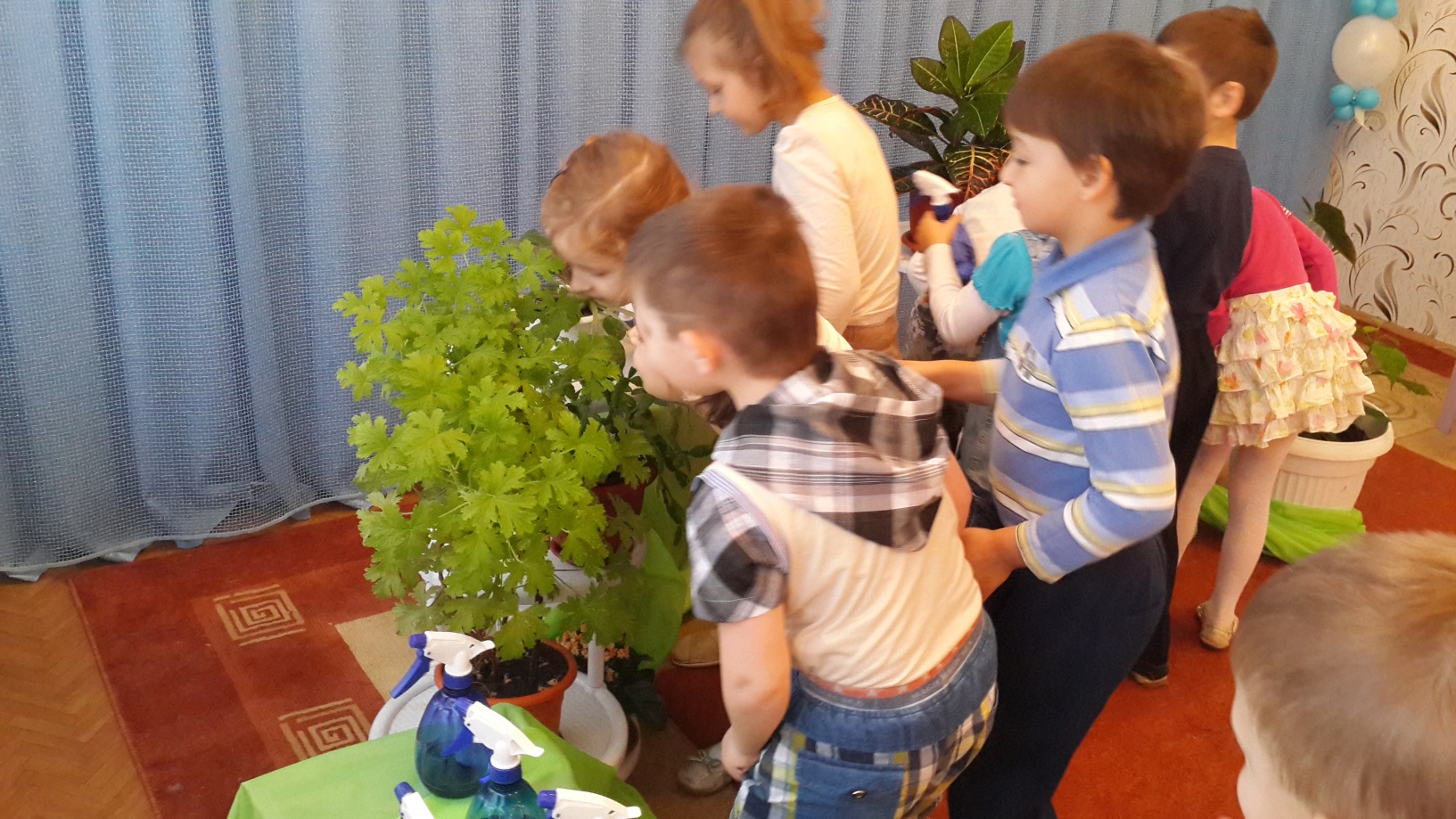 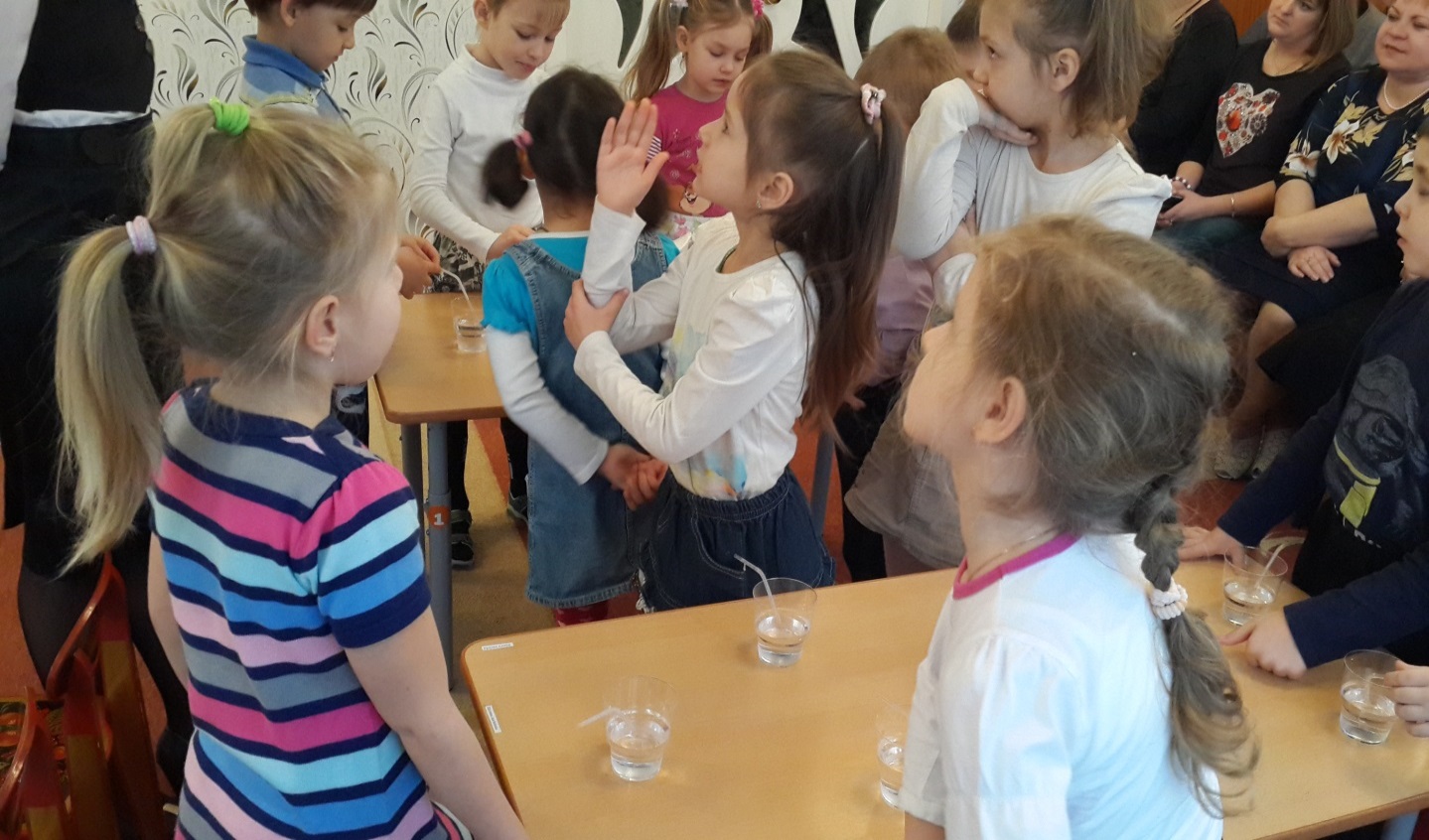 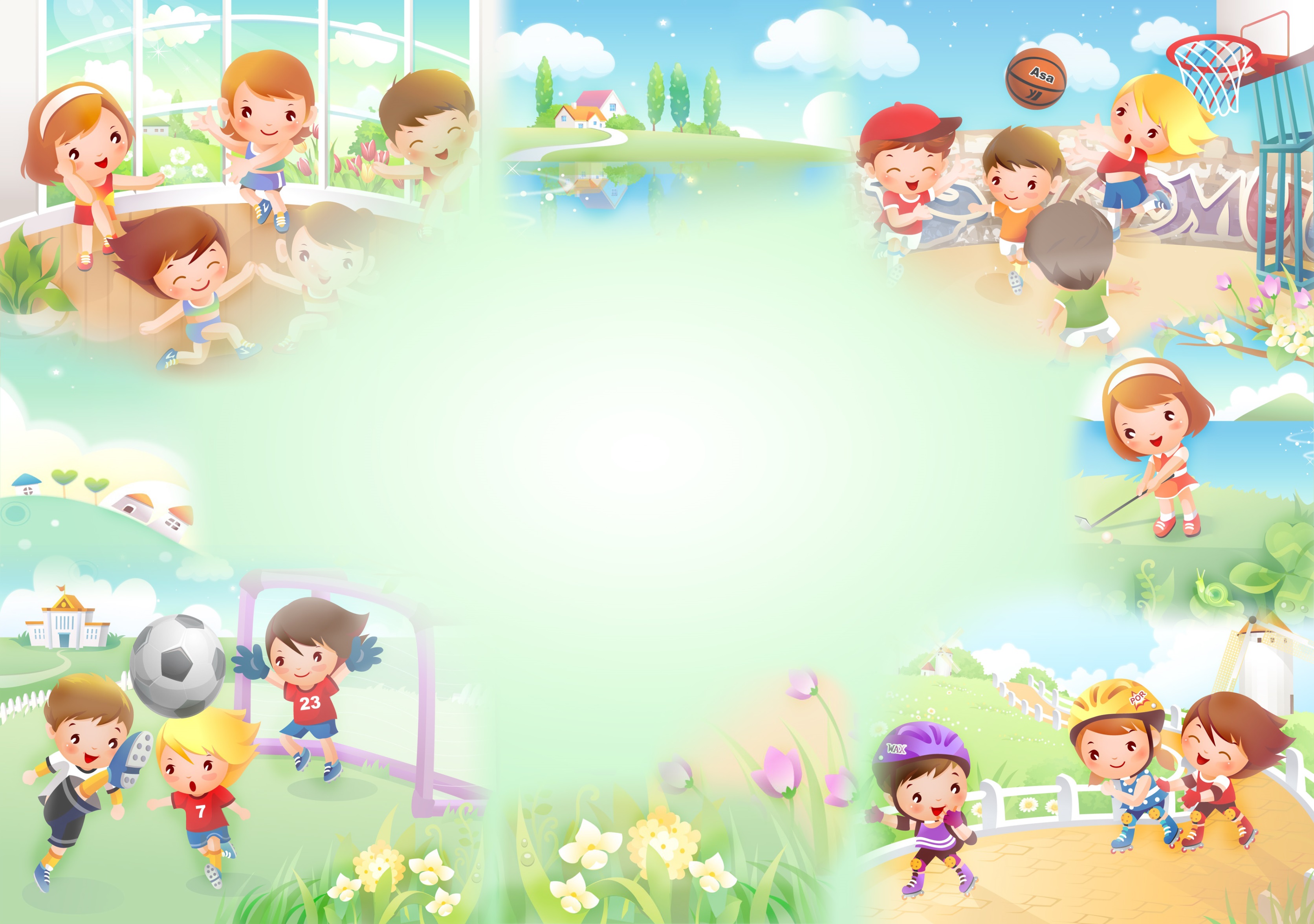 Задачи:
формировать у дошкольников диалектическое мышление;
развивать собственный познавательный опыт в обобщенном виде с помощью наглядных средств;
расширять перспективы развития поисково-познавательной деятельности детей;
поддерживать у детей инициативу, сообразительность,  пытливость, критичность, самостоятельность.
Игровые технологии
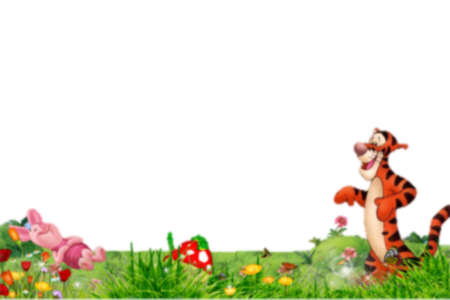 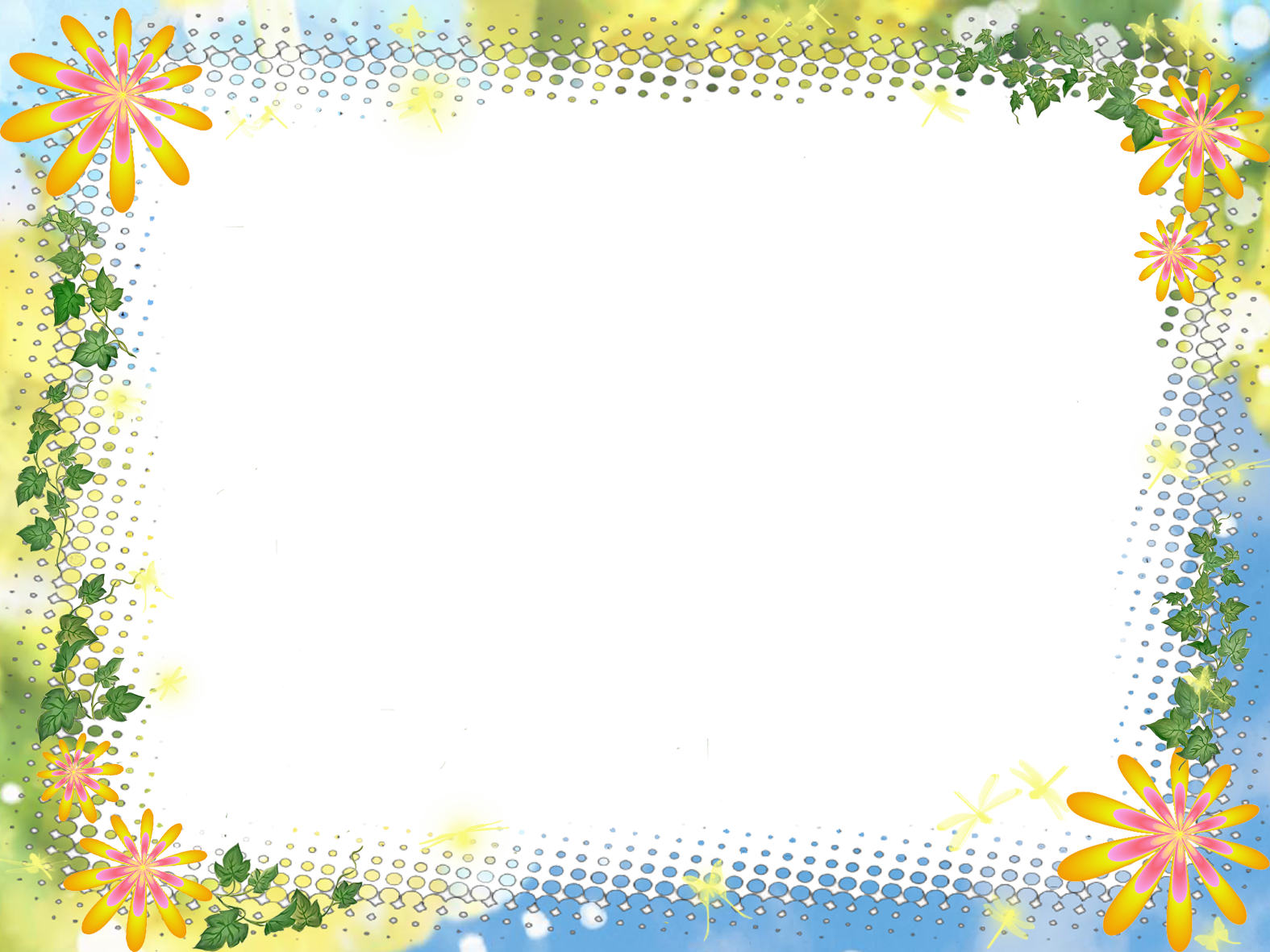 Информационно-коммуникативные технологии
Здоровьесберегающие  технологии
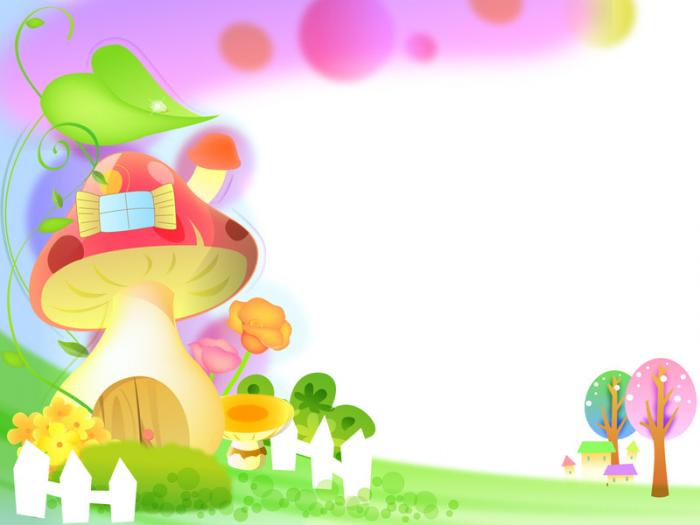 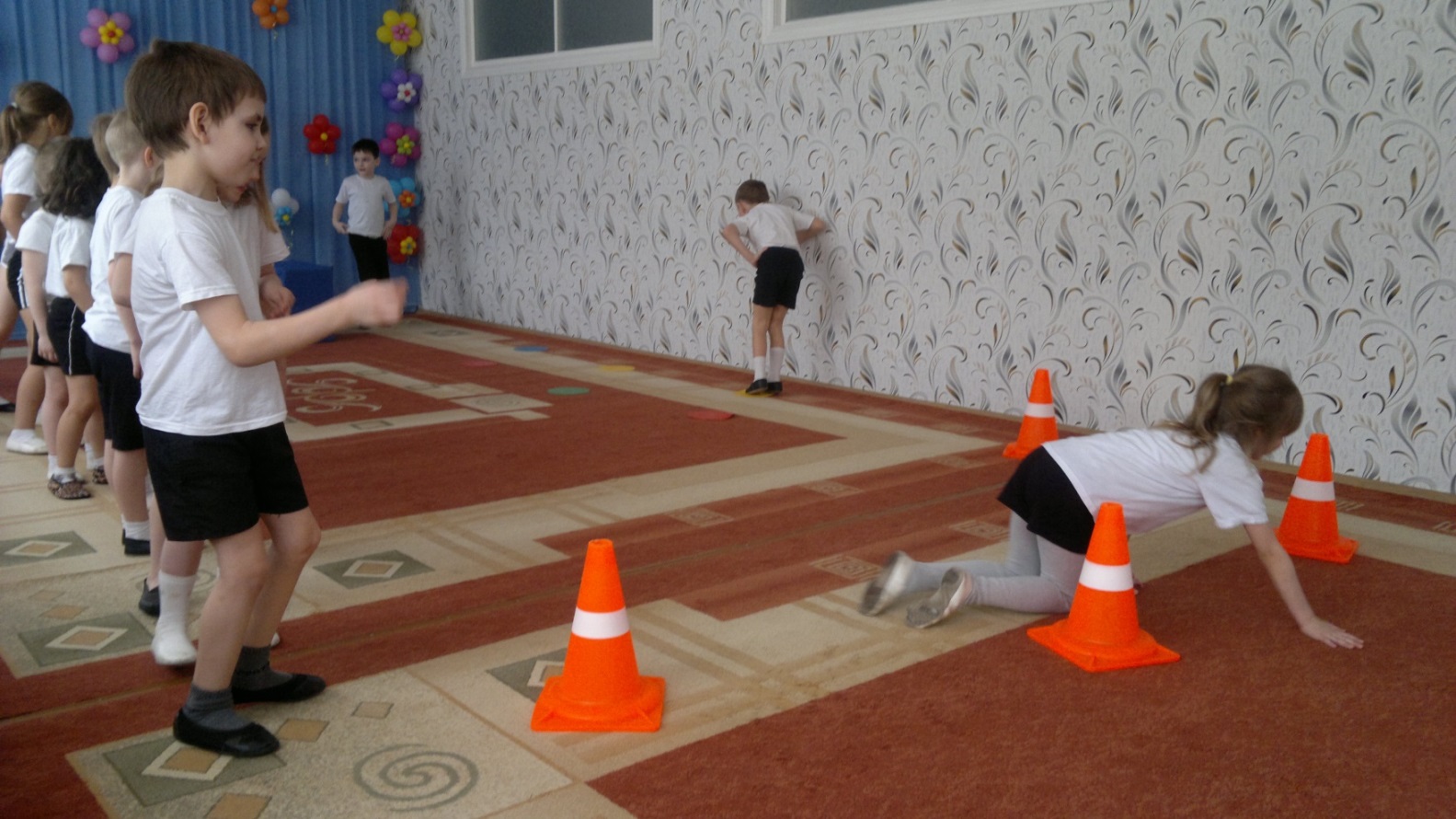 Принципы:
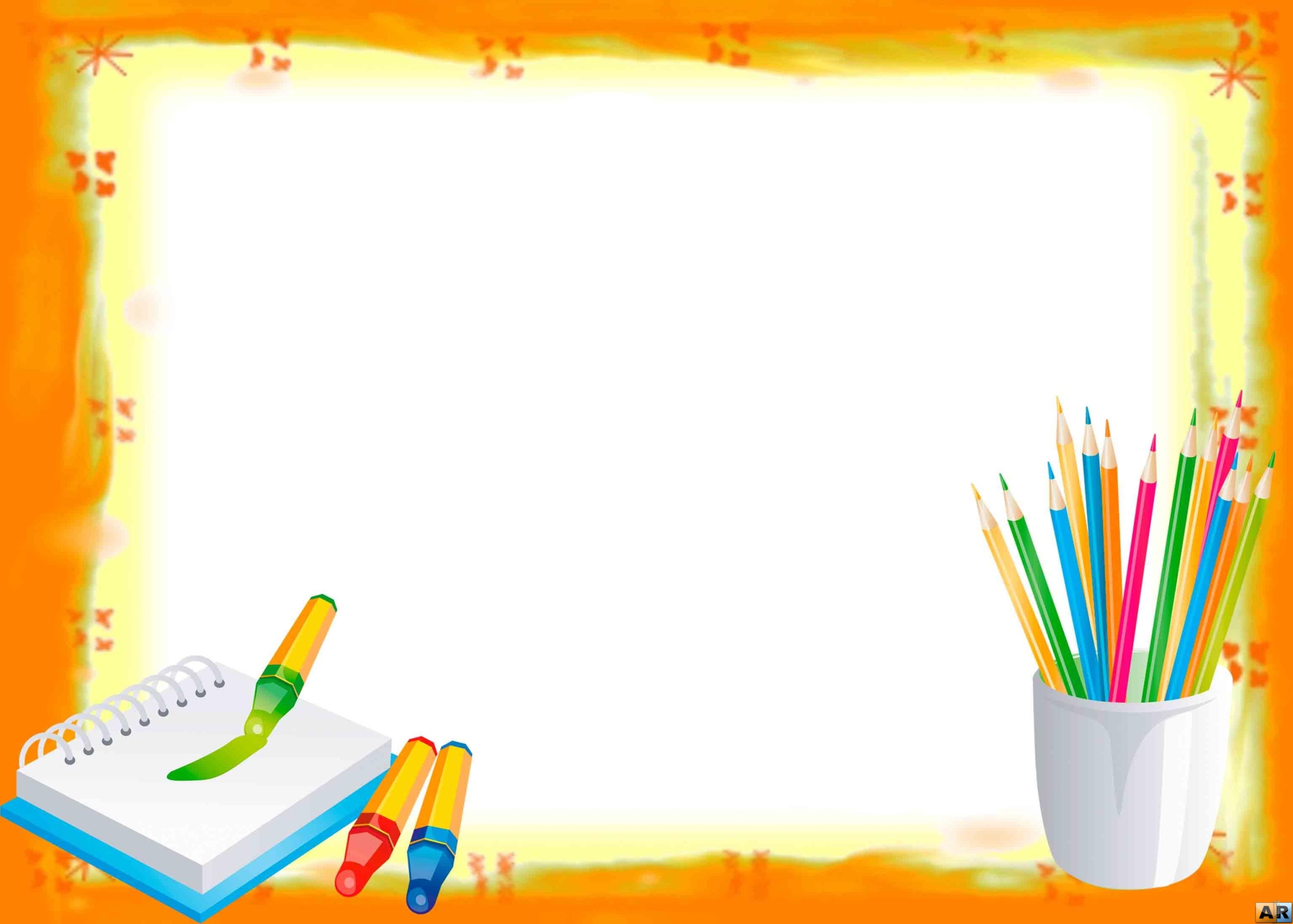 соучастие в деятельности;
•  создание эмоционального положительного отношения и интереса детей к совместной деятельности;
•  признание за ребенком права на существование собственного мнения;
•   стимулирования ребенка к высказываниям;
•   использование различных способов   выполнения задания без боязни ошибиться;
•   включение ребенка в творческую        деятельность и развития его творческих способностей;
•   построения обучения на игровых формах.
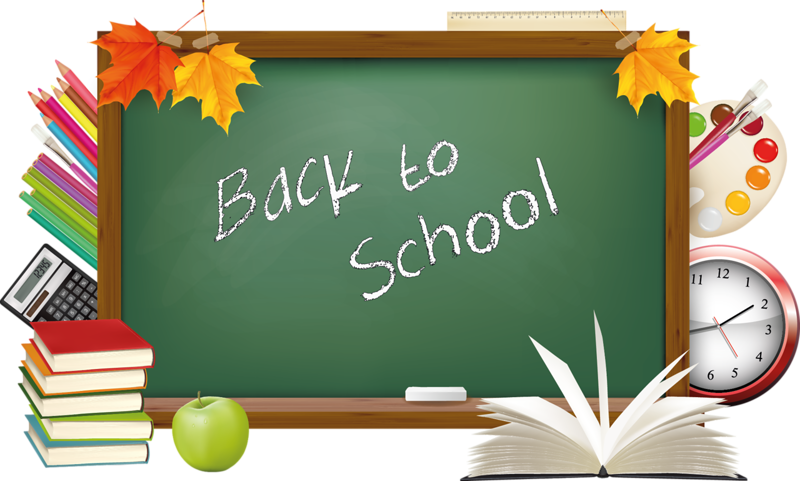 Знания, полученные не из книг, а добытые самостоятельно, всегда являются осознанными и более прочными.(Л.С.Выгодский)
Достоинство применения экспериментирования заключается в следующим:
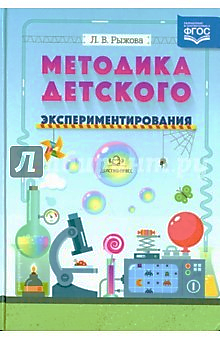 Предметно-развивающая среда группы
Мини-лаборатория «ЭВРИКА»
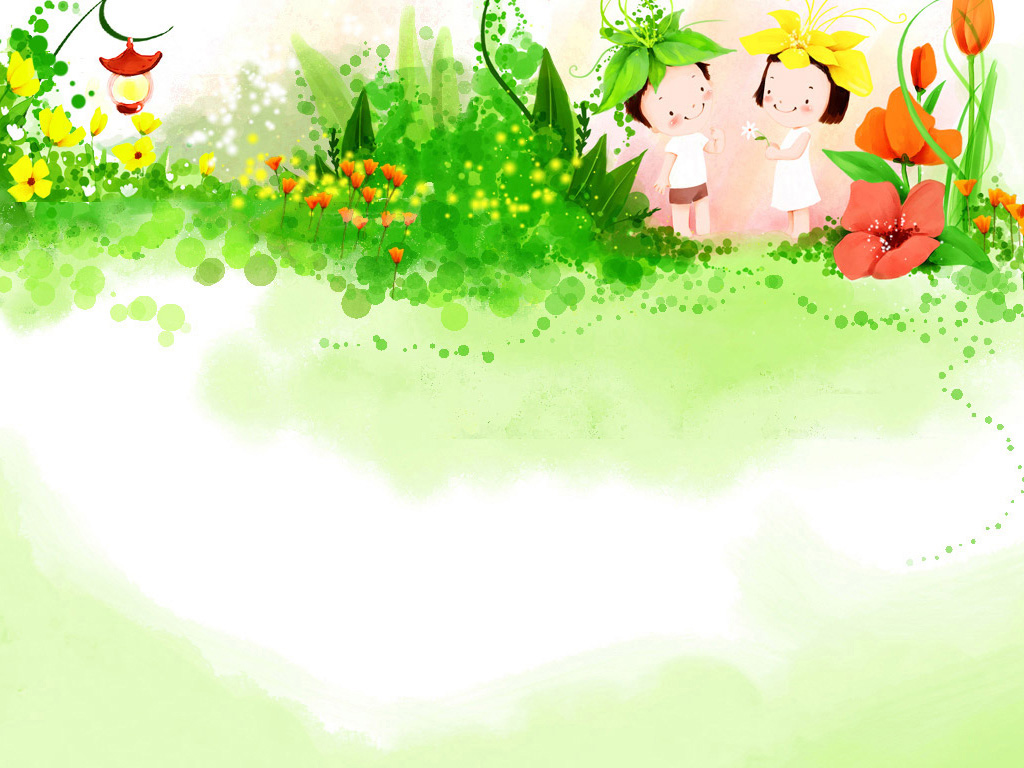 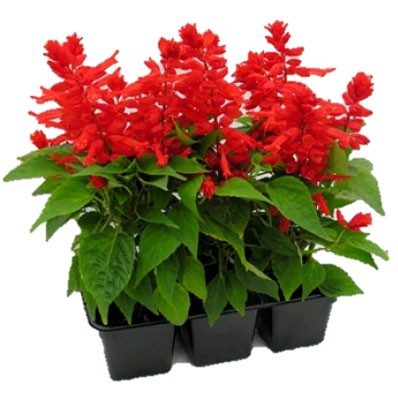 Экологический проект
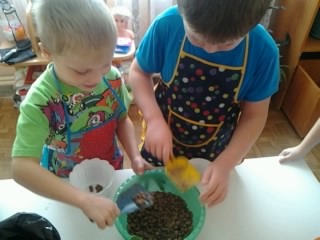 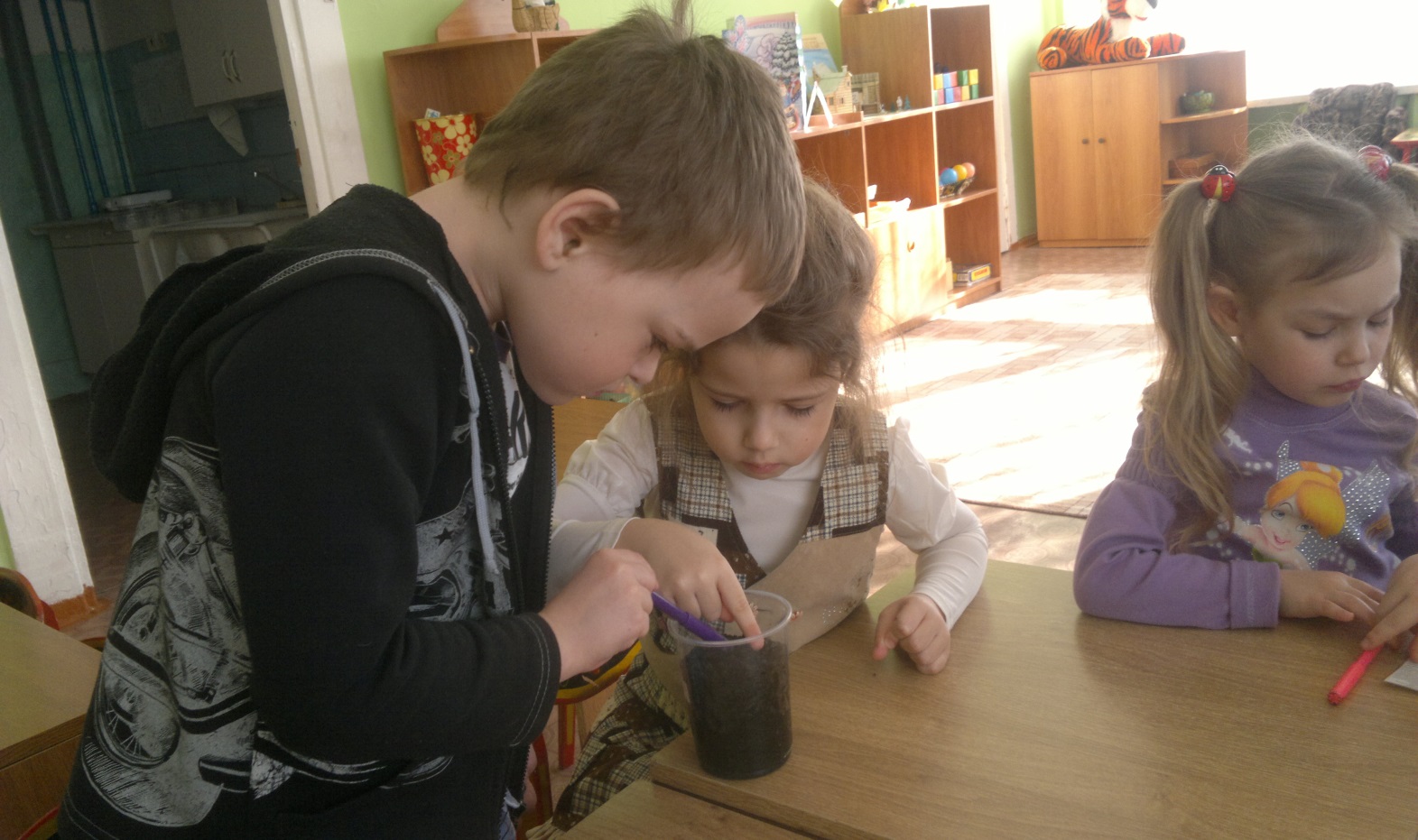 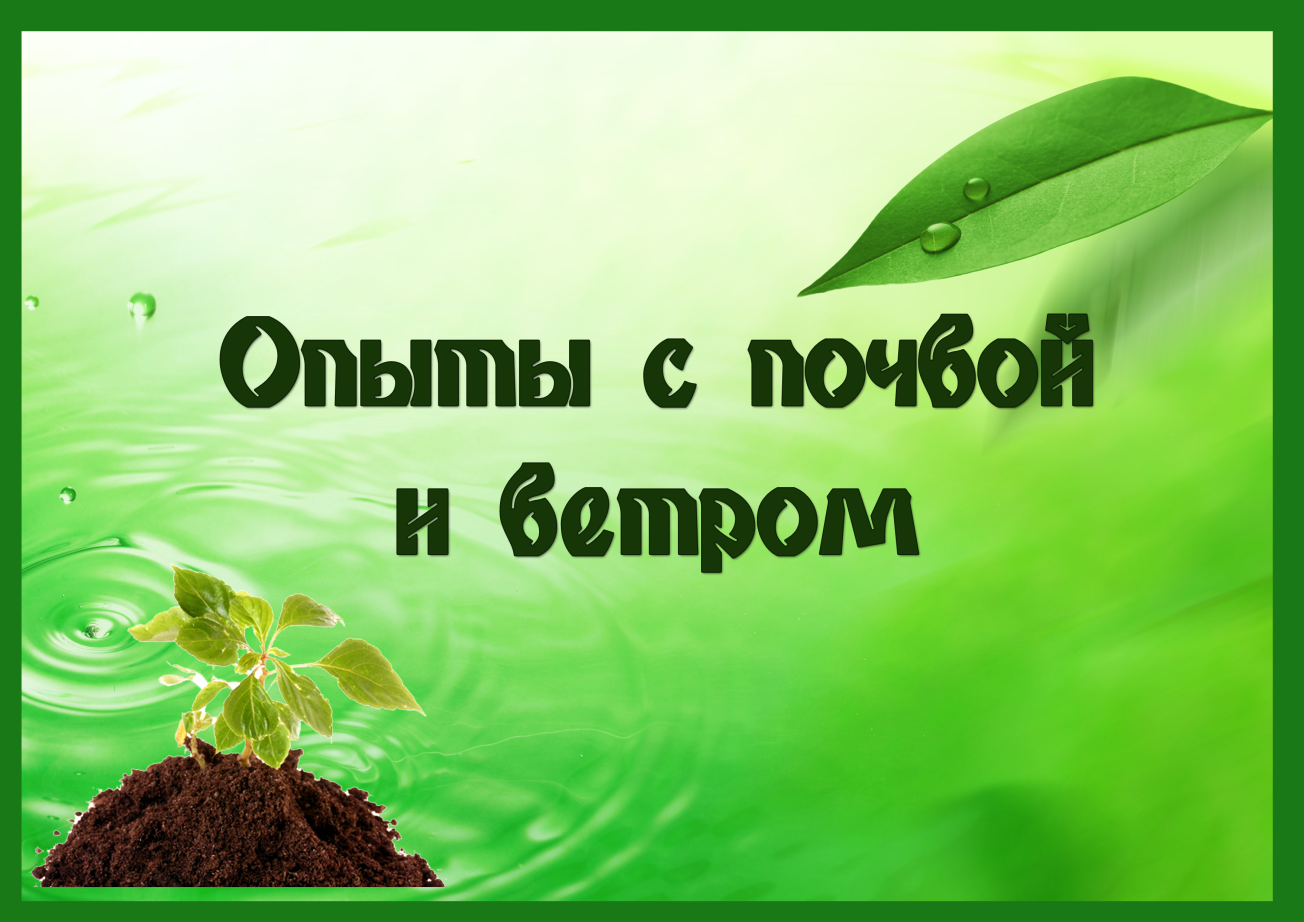 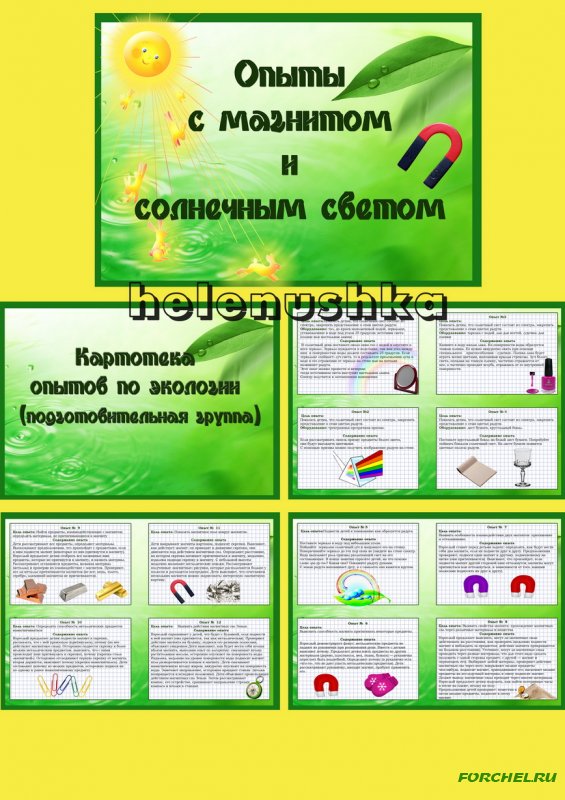 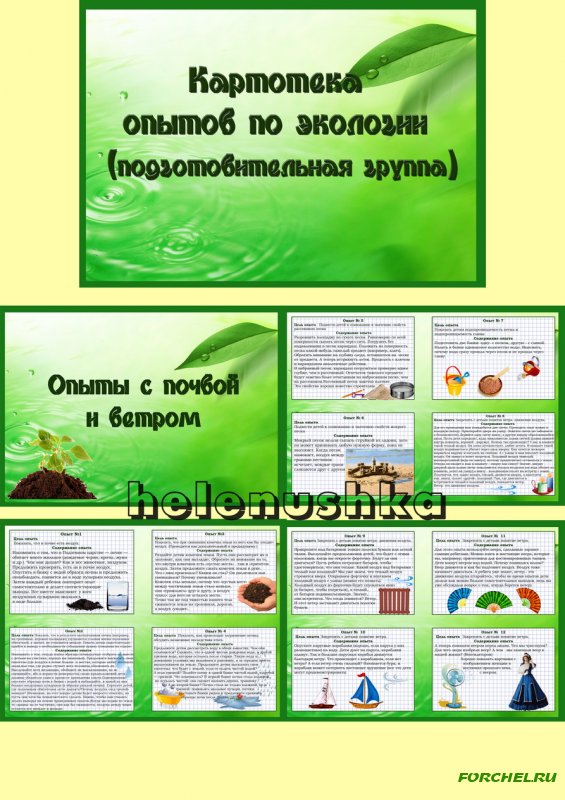 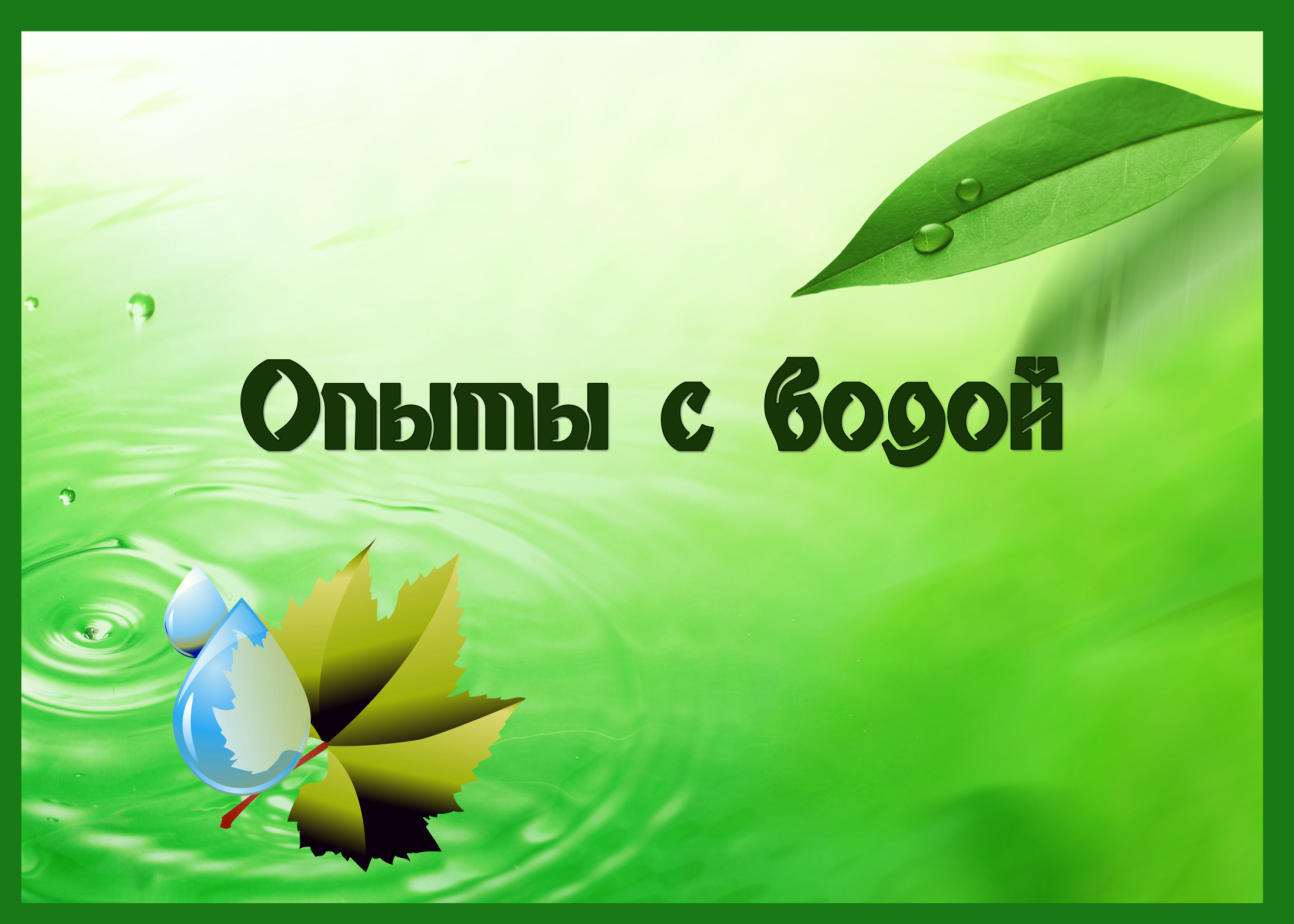 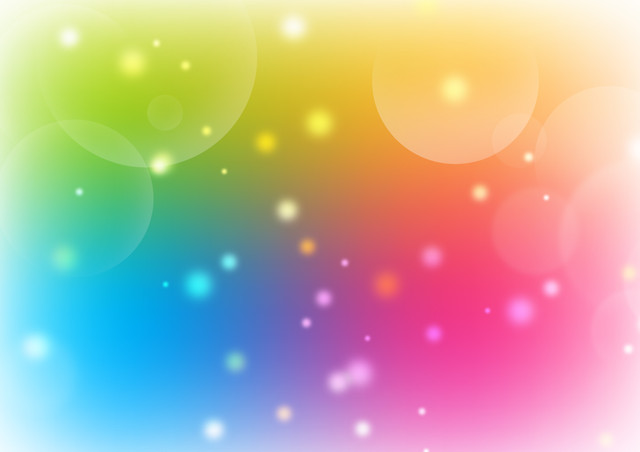 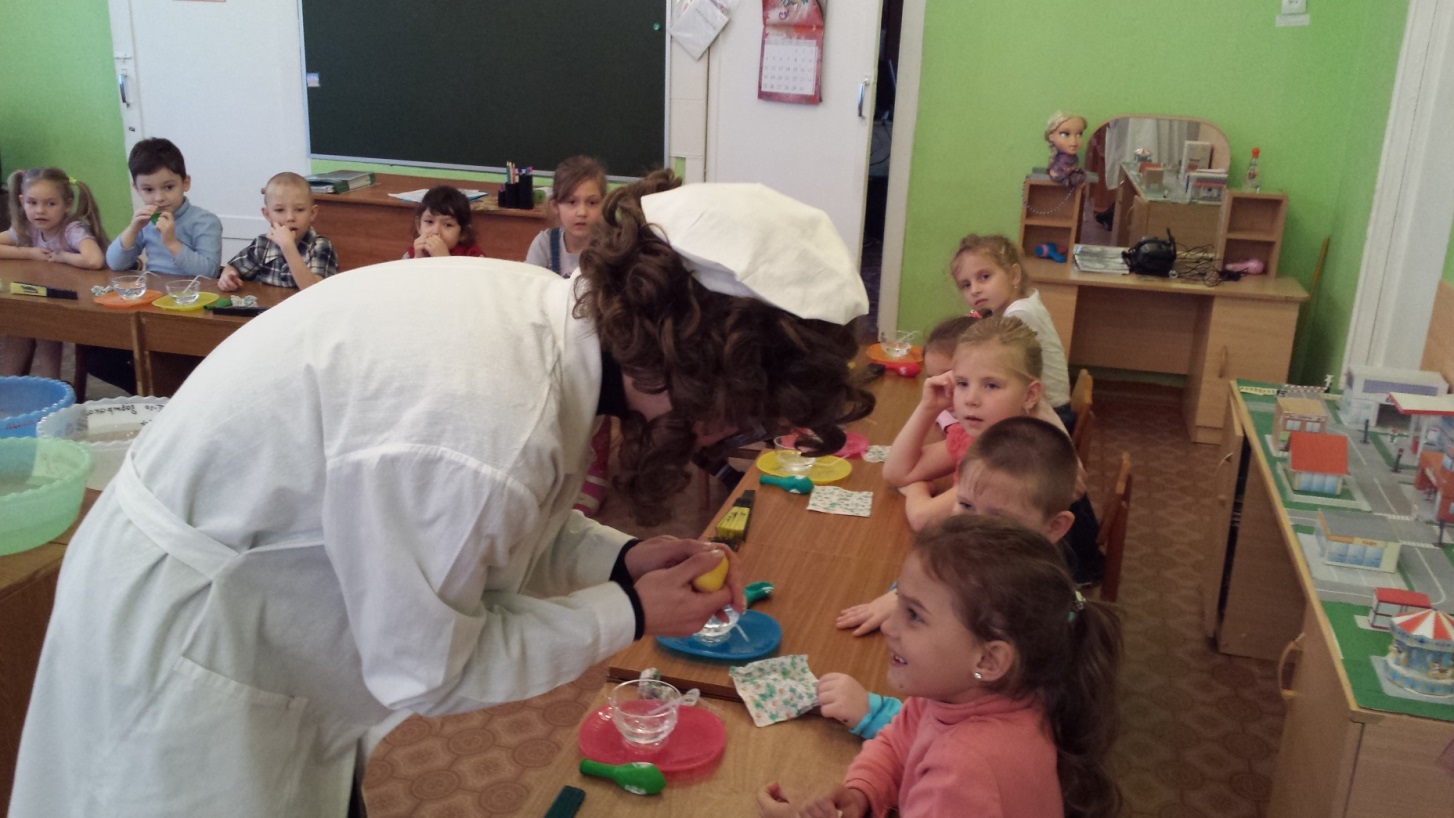 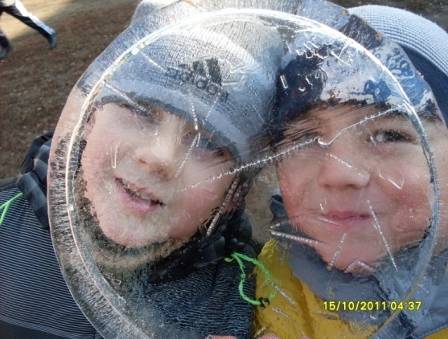 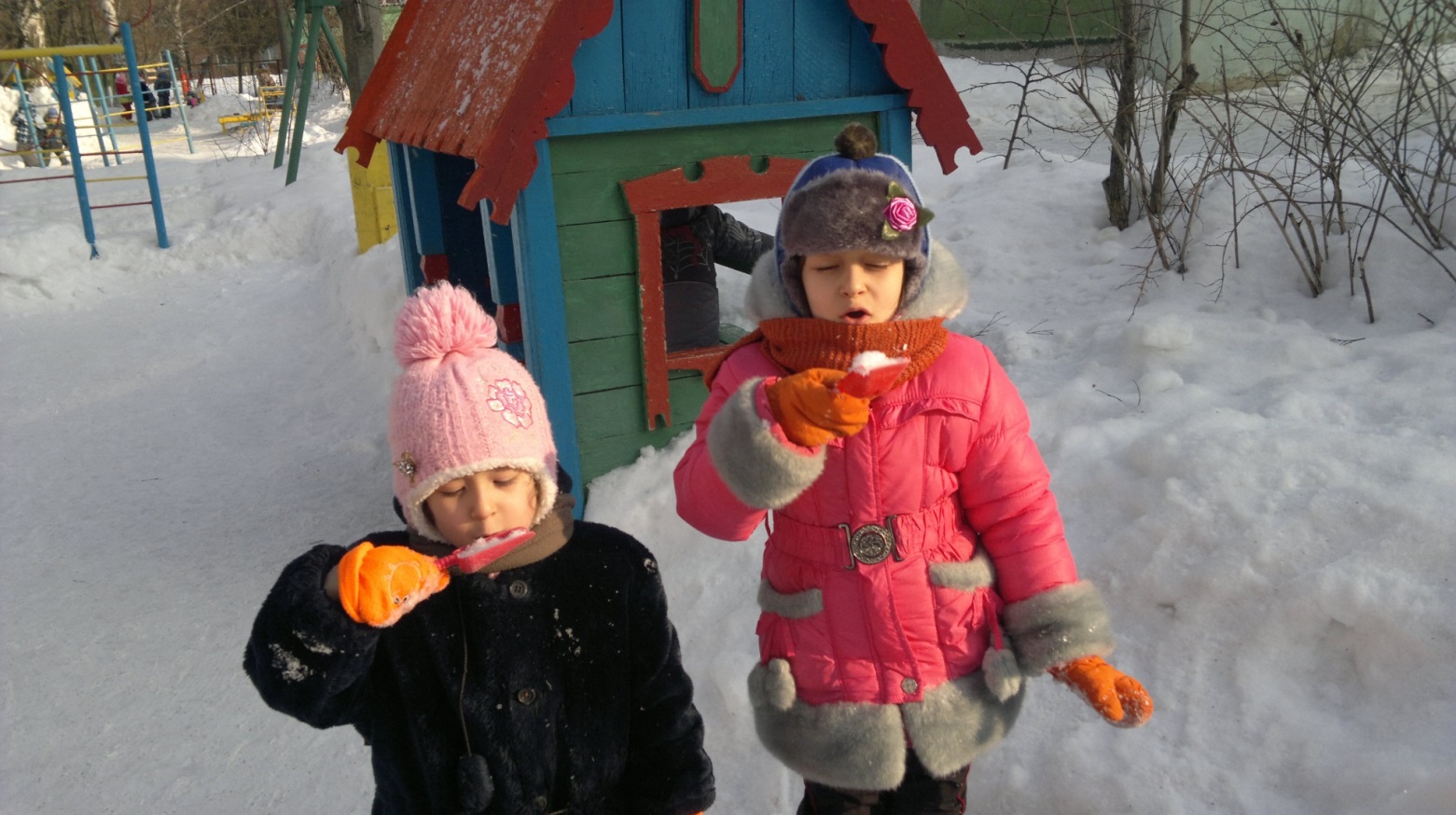 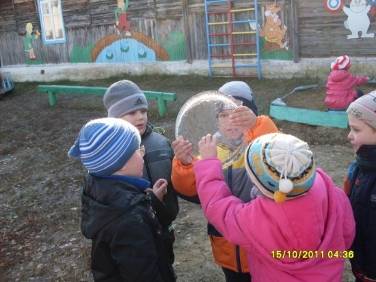 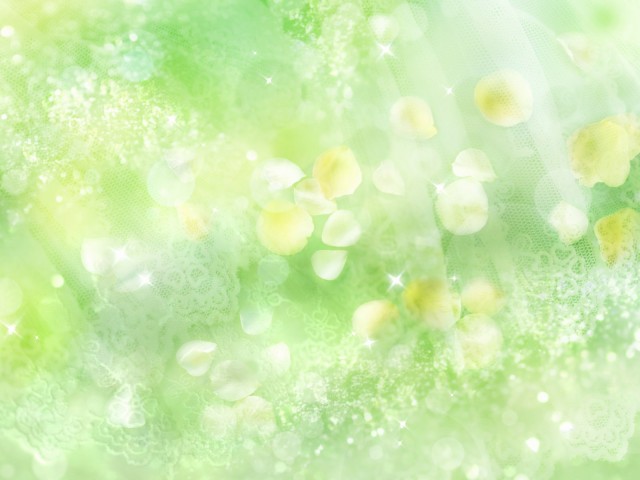 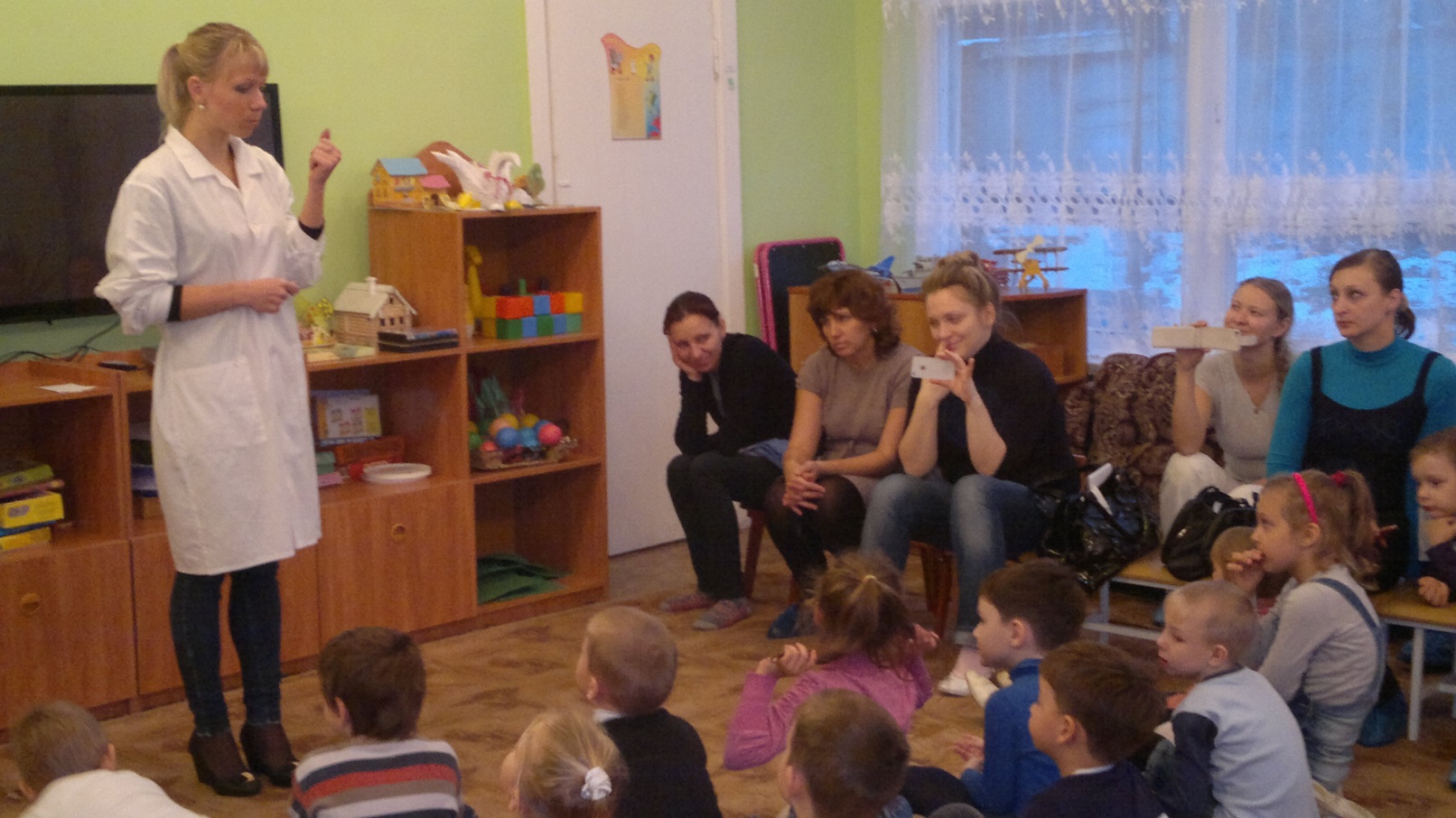 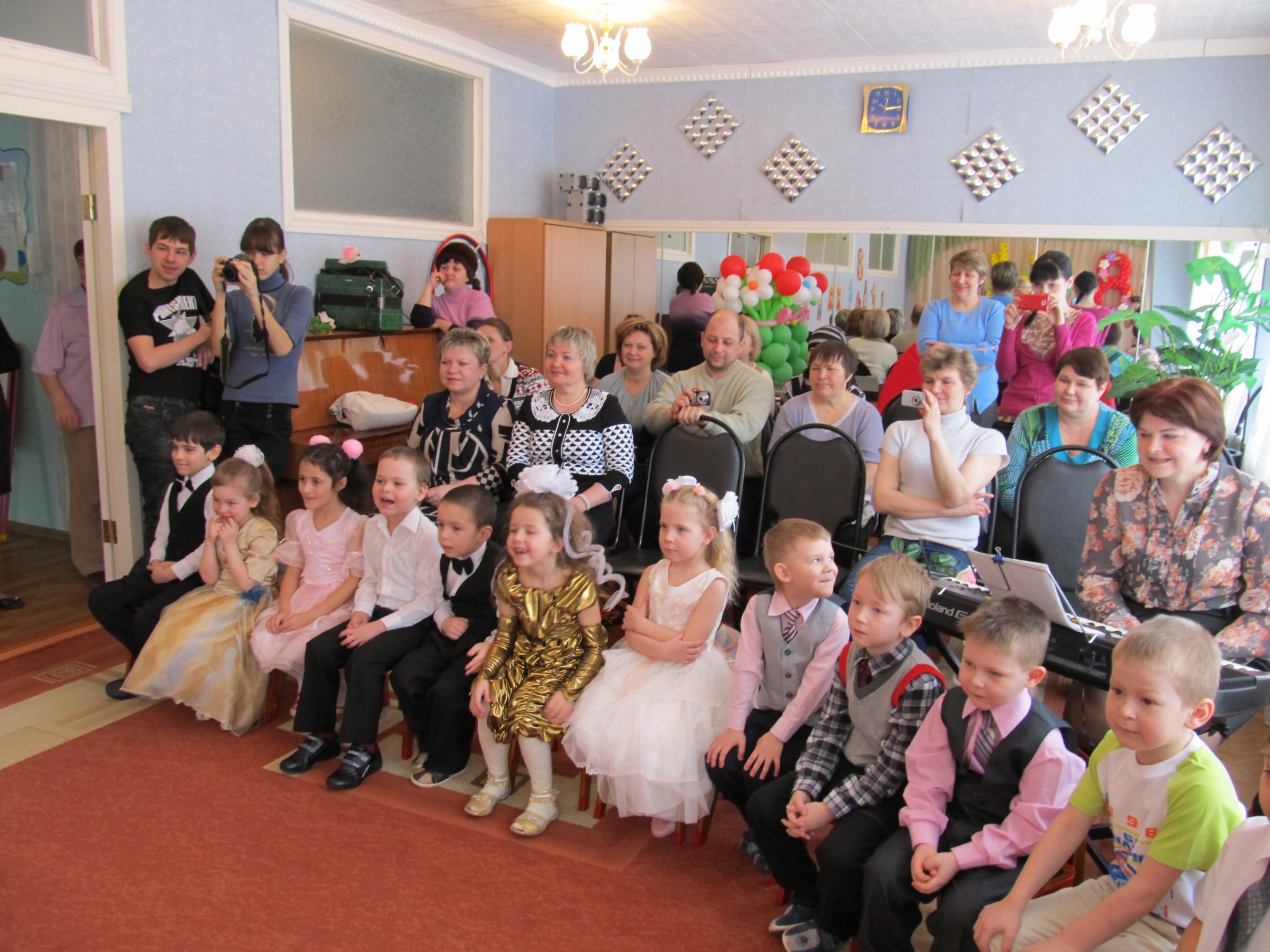 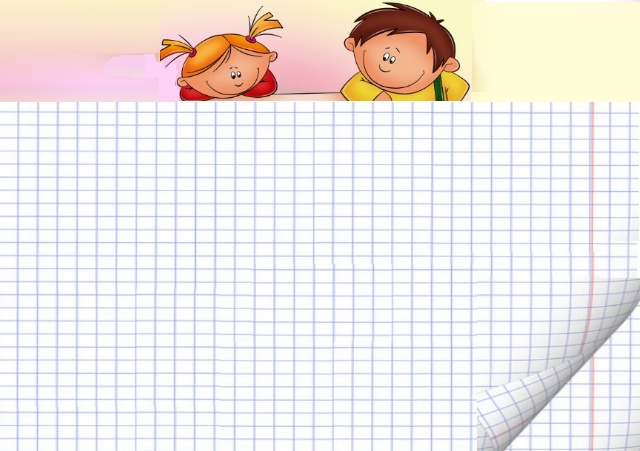 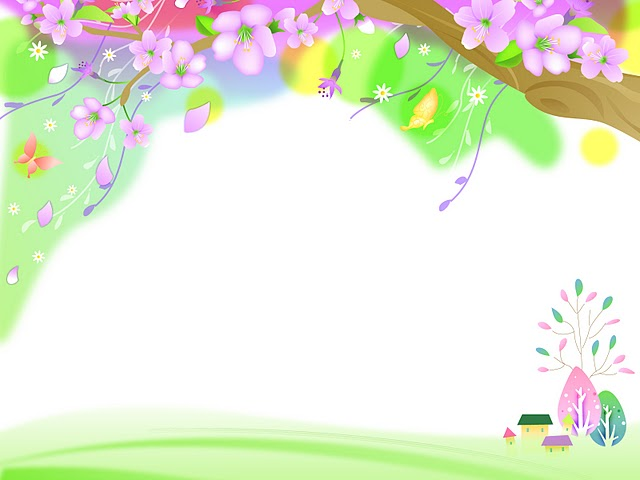 Процесс познания, освоение новых знаний очень важны для меня, поэтому я считаю,              что в детском саду не должно быть четкой границы между обыденной жизнью                               и экспериментированием,                                      ведь экспериментирование не самоцель,                  а только способ ознакомления детей                          с миром, в котором им предстоит жить!
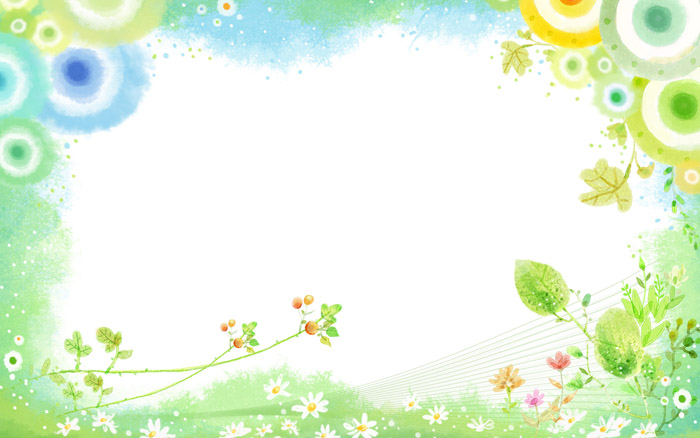 «Самое лучшее открытие – то, которое ребенок делает сам»(Р. У. Эмерсон)
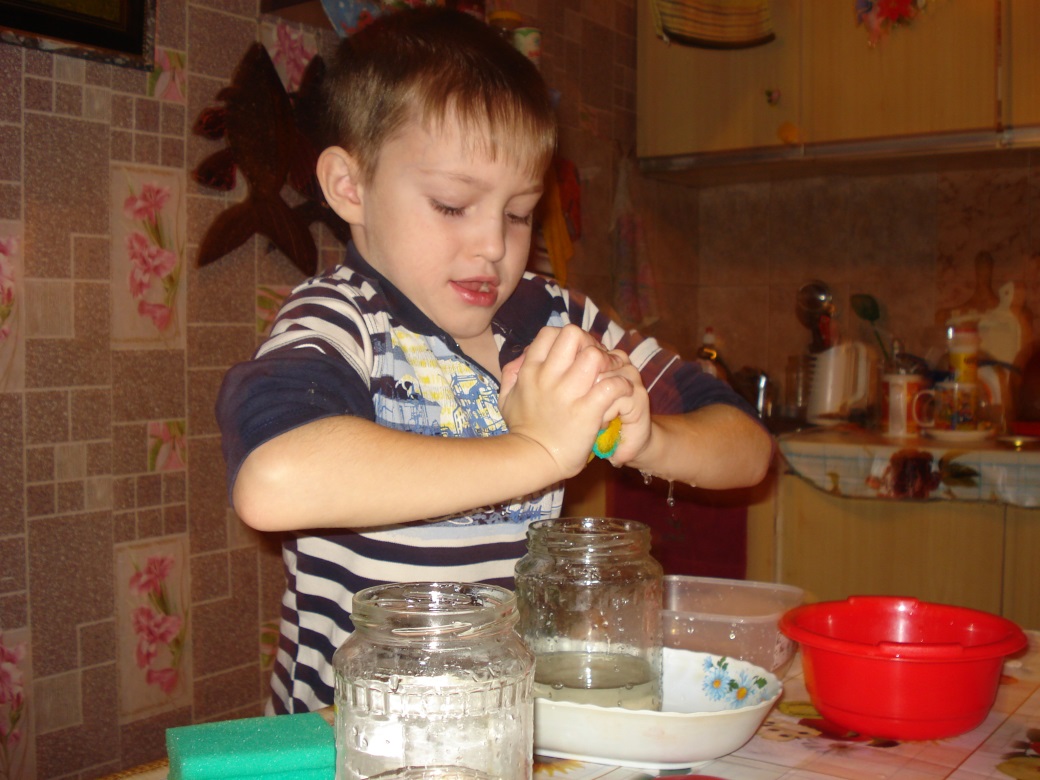 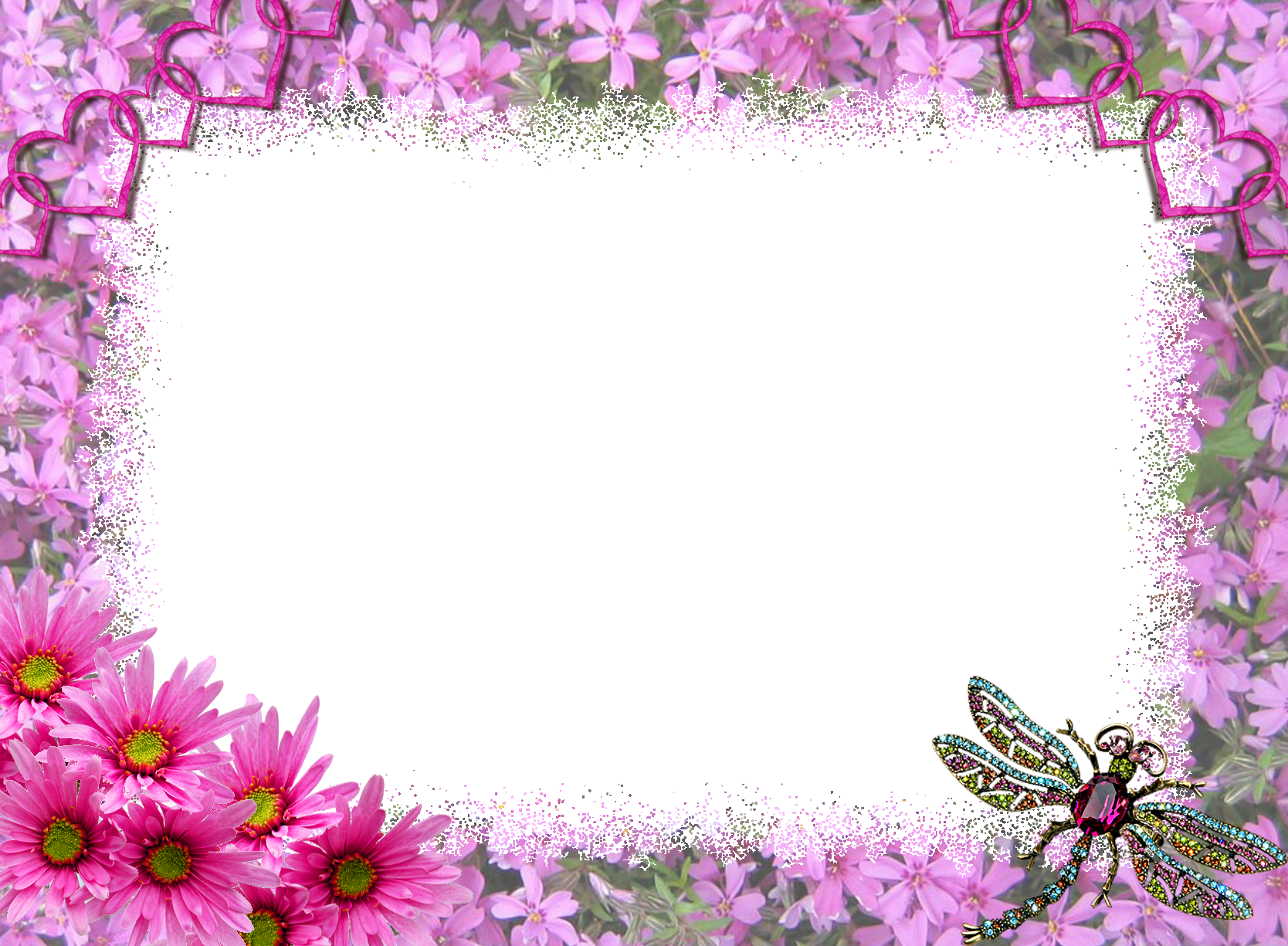 Из всех профессийЯ выбрала одну.Что может быть прекраснее                      на свете,Чем детям прививатьЛюбовь к добруИ быть за них в ответе!
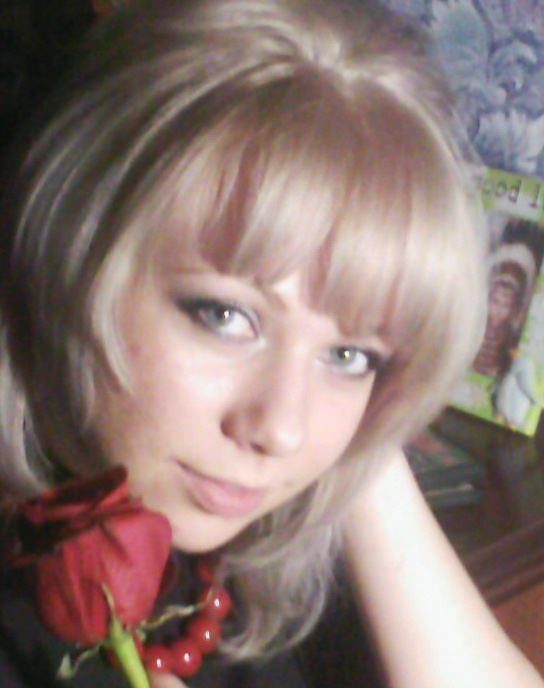 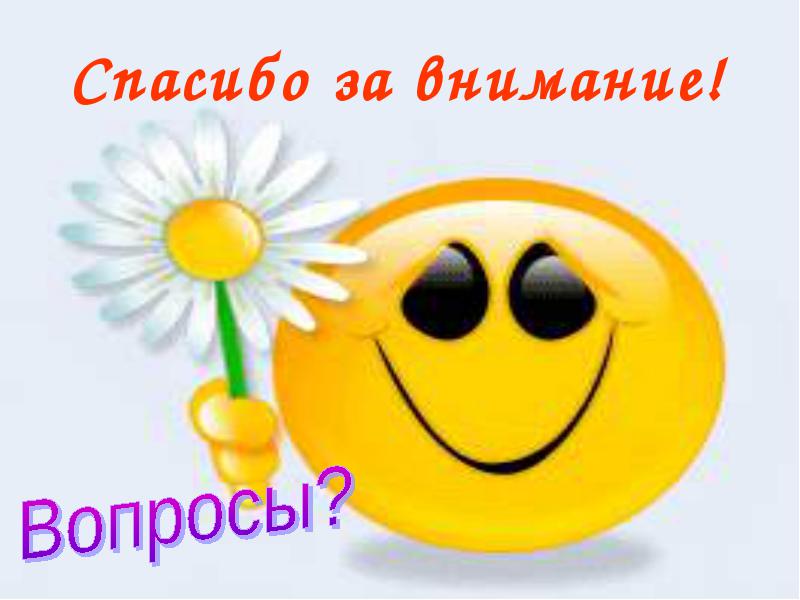